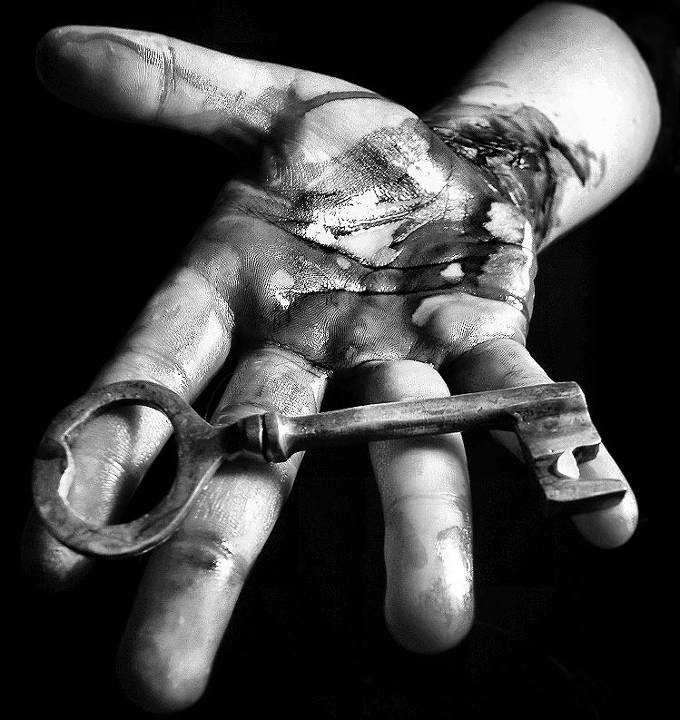 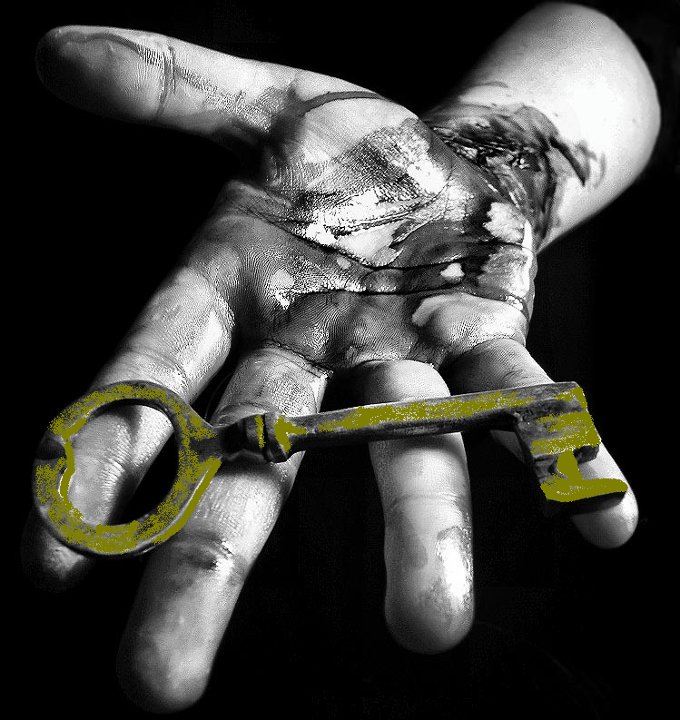 Critto
Crittografia
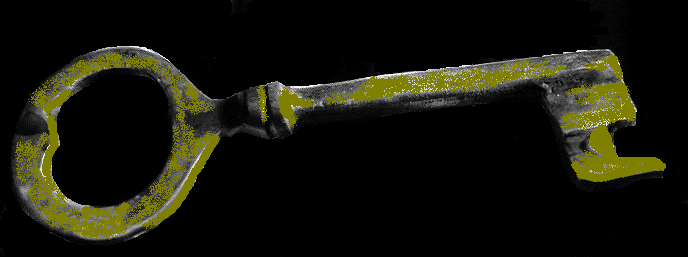 grafia
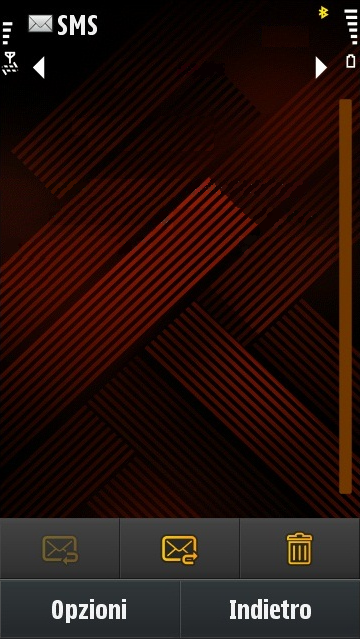 Se chi legge non sapesse che “Dmn” sta per “domani”, “x” è “per” ecc… il messaggio risulterebbe incomprensibile.
Dmn aspettami x le 3 xkè prima nn riesco! Cmq tvttttb ;)
trovare la chiave
il libro di Geremia nella Bibbia usa un semplicissimo codice monoalfabetico per cifrare la parola Babele (la lettera A viene cifrata con l’ultima T, la seconda B con la penultima SH e così via). Naturalmente il loro è un alfabeto diverso dal nostro, però potremmo provarci anche noi:
Crittiamo la parola CIAO
codice Atbash
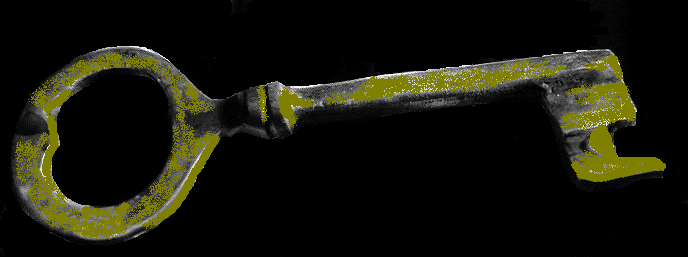 UOZI
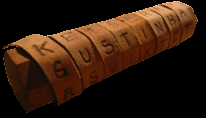 Scitale spartana
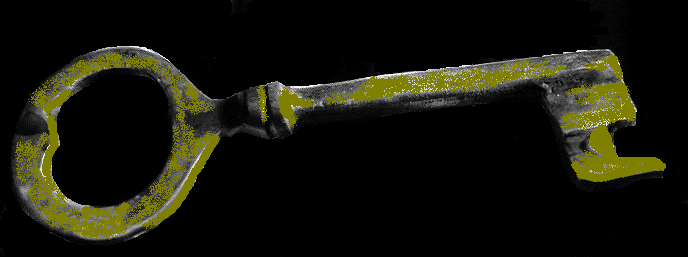 SFRAHWEFEZXCRMYHLUFVOPJUCRTYKEGVE’GCRMBTFIQIUTPLMIEGCCUYTO
SFRAHWEFEZXCRMYHLUFVOPJUCRTYKEGVE’GCRMBTFIQIUTPLMIEGCCUYTO
SFRAHWEFEZXCRMYHLUFVOPJUCRTYKEGVE’GCRMBTFIQIUTPLMIEGCCUYTO
S H E R L O C K  E’  M I T I C O
crittografiamo
Un soldato è stato preso prigioniero dall’esercito nemico e vuole mandare una richiesta di aiuto al suo capitano (sos). Per trasformare un testo in una serie di cifre, utilizza la seguente chiave:
crittografiamo
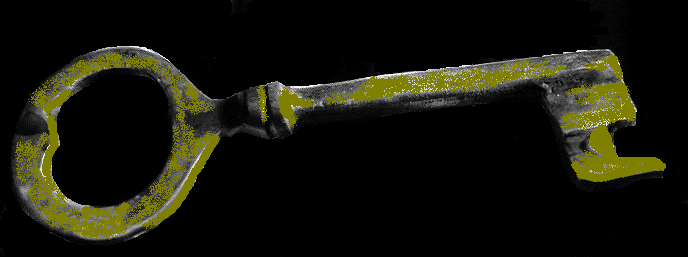 17-13-17
Decrittiamo il testo usando la seguente chiave:
BSSUQZQEOBVQPU
crittografiamo
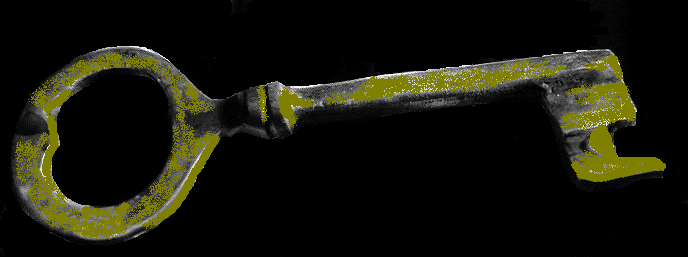 oggi è mercoledì